NCSC Video Remote Interpreting Resource Center
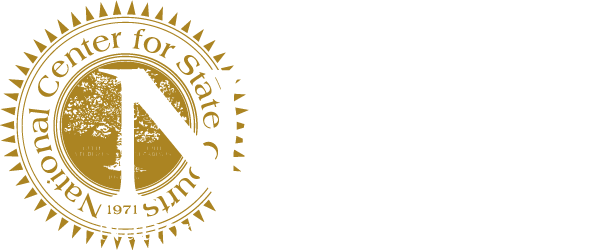 Introduction to VideoRemote Interpreting
MODULE 1
[Speaker Notes: Welcome to Module 1—Introduction to Video Remote Interpreting]
NCSC Video Remote Interpreting Resource Center
Introduction
As a professional interpreter, you know that parties, witnesses, and victims depend on the justice system to protect their rights and to resolve disputes fairly. When these same individuals come to court with limited English proficiency, state courts ensure they have the same access as English-speaking court users by providing trained interpreters.
[Speaker Notes: Your services contribute to fair resolutions in court.]
NCSC Video Remote Interpreting Resource Center
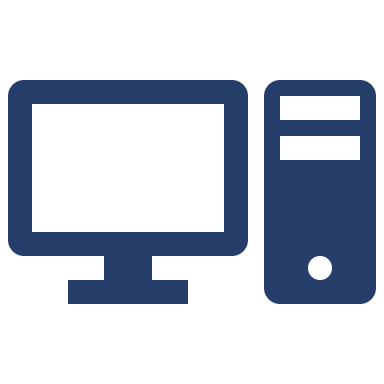 What is VRI?
To have enough trained interpreters for the many languages requested, courts have implemented video remote interpreting (VRI) systems. VRI is a video telecommunication system that uses devices such as tablets, web cameras, or videophones to provide spoken or sign language interpreting through a remote or off-site interpreter.
[Speaker Notes: Video Remote Interpreting enables off-site and widespread access to your valuable services.]
NCSC Video Remote Interpreting Resource Center
VRI Options
Courts commonly have three options for providing video remote interpreters:
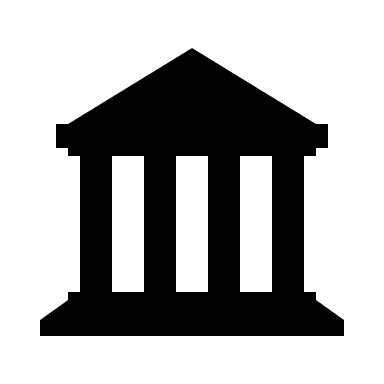 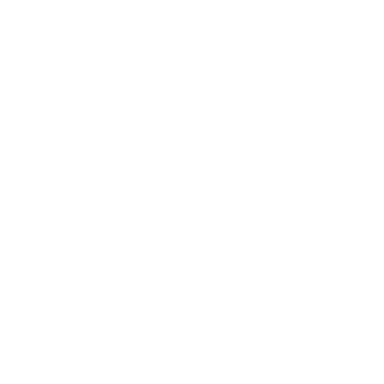 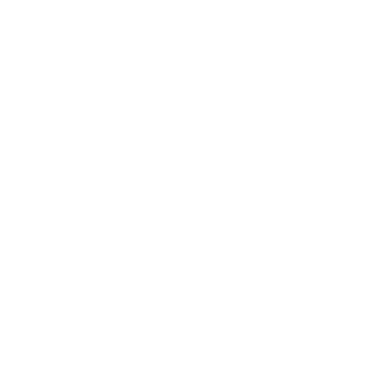 [Speaker Notes: Courts use some or all interpreter access options to meet language needs.]
NCSC Video Remote Interpreting Resource Center
VRI Options
Courts commonly have three options for providing video remote interpreters:
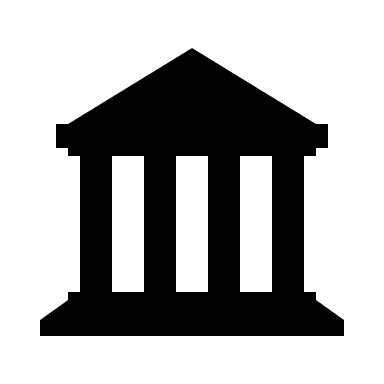 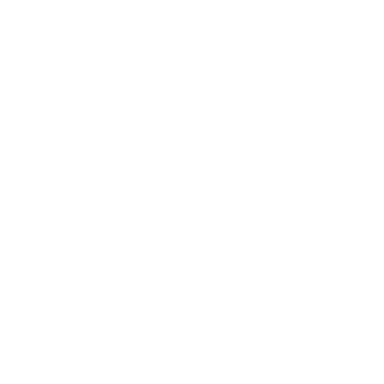 Staff or freelance interpreters working from court facilities
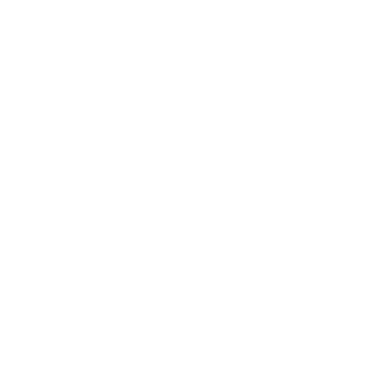 NCSC Video Remote Interpreting Resource Center
VRI Options
Courts commonly have three options for providing video remote interpreters:
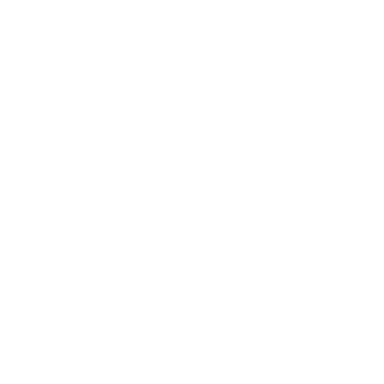 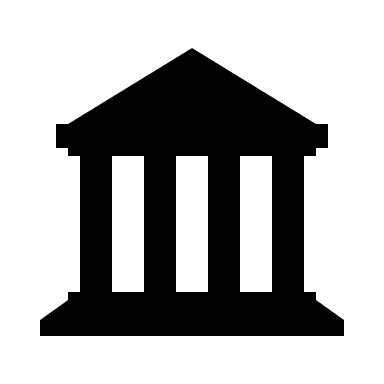 Interpreters employed by private organizations
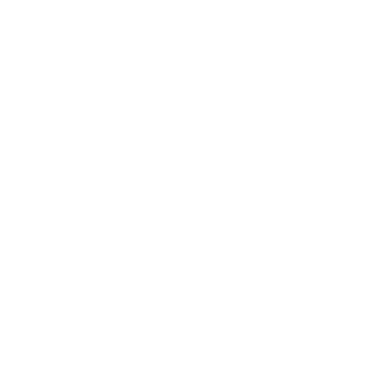 NCSC Video Remote Interpreting Resource Center
VRI Options
Courts commonly have three options for providing video remote interpreters:
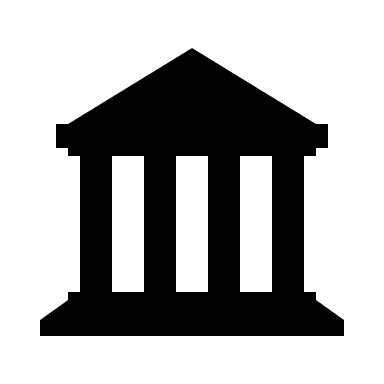 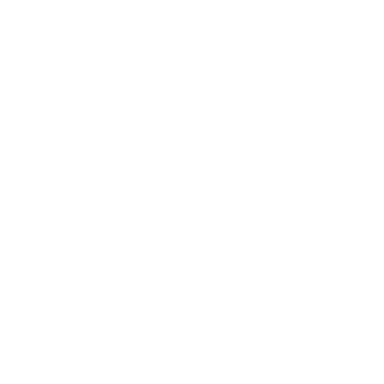 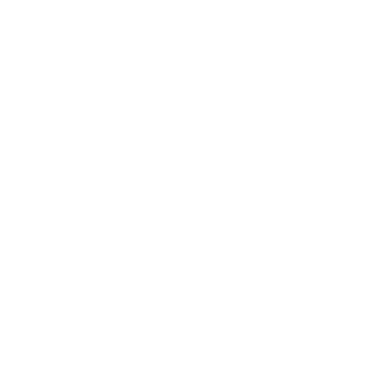 Freelance interpreters working from their homes or offices
NCSC Video Remote Interpreting Resource Center
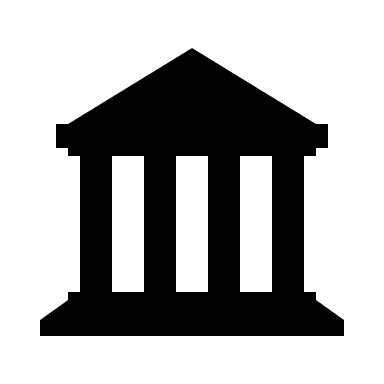 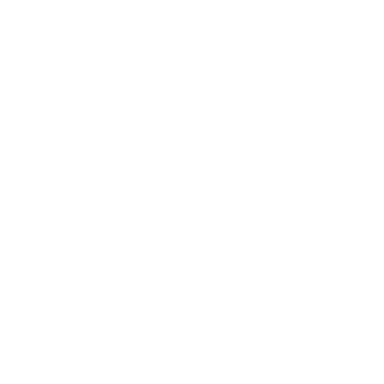 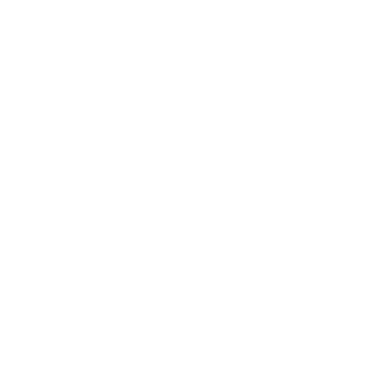 State courts typically use all of these options to gain access to trained interpreters and to respond to language needs.
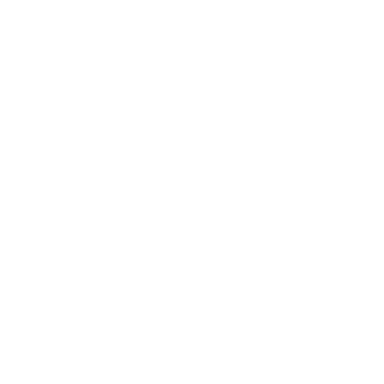 NCSC Video Remote Interpreting Resource Center
VRI Considerations
In determining when and how to use VRI, courts consider several factors, such as:
[Speaker Notes: Varied challenges and considerations make remote access to interpreters increasingly beneficial.]
NCSC Video Remote Interpreting Resource Center
VRI Considerations
The availability of on-site interpreters with the level of training needed for the proceeding
In determining when and how to use VRI, courts consider several factors, such as:
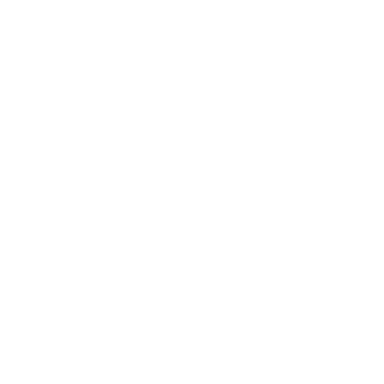 NCSC Video Remote Interpreting Resource Center
VRI Considerations
The availability of on-site interpreters with the level of training needed for the proceeding
In determining when and how to use VRI, courts consider several factors, such as:
Weather-related challenges that may limit access
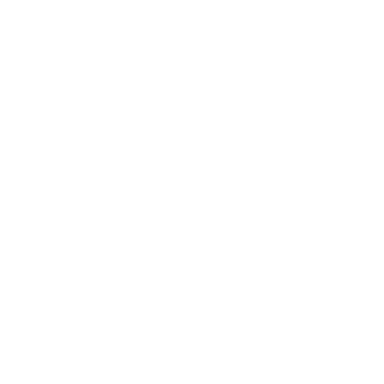 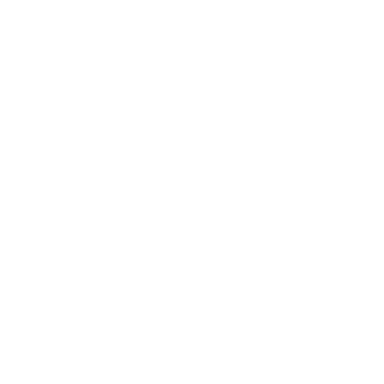 NCSC Video Remote Interpreting Resource Center
VRI Considerations
The availability of on-site interpreters with the level of training needed for the proceeding
In determining when and how to use VRI, courts consider several factors, such as:
Weather-related challenges that may limit access
Conflicts of interest disclosed by local interpreters
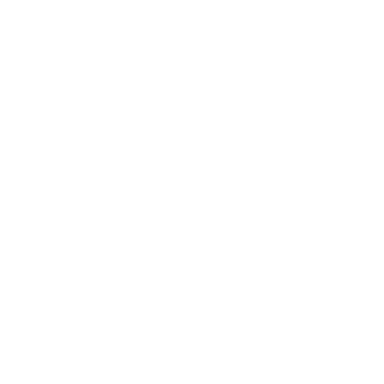 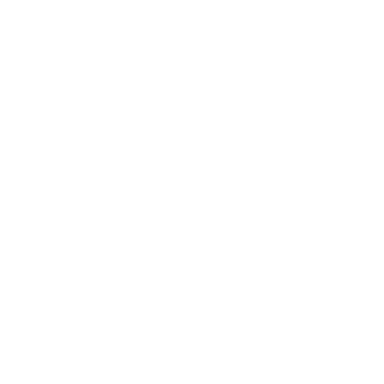 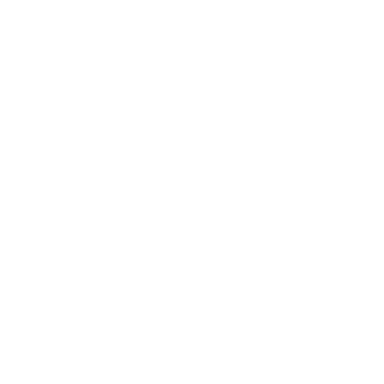 NCSC Video Remote Interpreting Resource Center
VRI Considerations
The availability of on-site interpreters with the level of training needed for the proceeding
In determining when and how to use VRI, courts consider several factors, such as:
Weather-related challenges that may limit access
Conflicts of interest disclosed by local interpreters
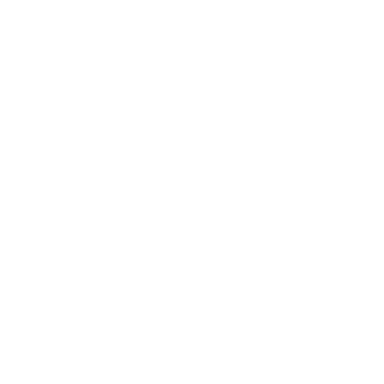 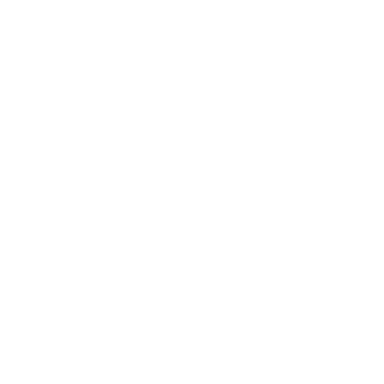 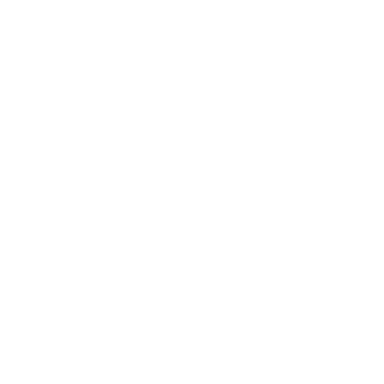 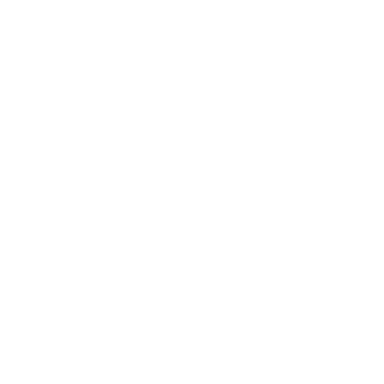 The cost of using a remote interpreter versus an on-site interpreter
NCSC Video Remote Interpreting Resource Center
VRI Considerations
The availability of on-site interpreters with the level of training needed for the proceeding
In determining when and how to use VRI, courts consider several factors, such as:
Weather-related challenges that may limit access
Considering these factors, as well as the growing need for trained interpreters and the advances in technology have made VRI a suitable substitute to in-person interpreting, VRI is often the best way to ensure access to courtroom interpreter services.
Conflicts of interest disclosed by local interpreters
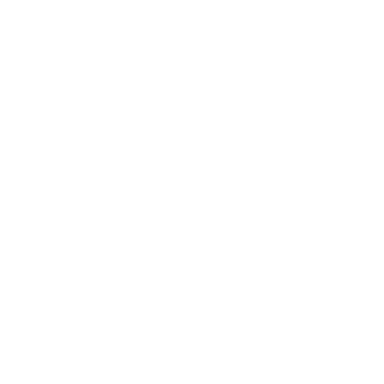 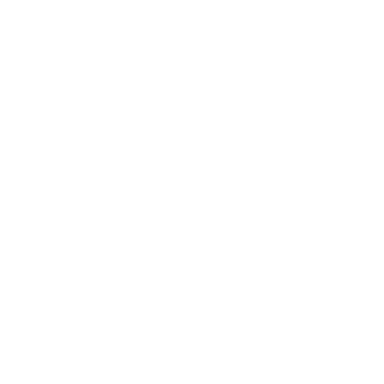 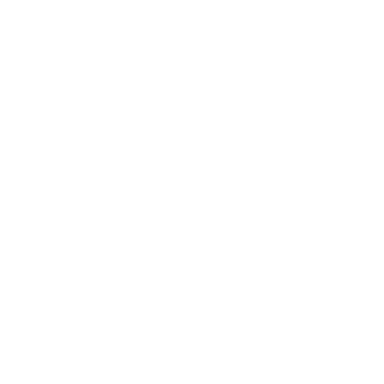 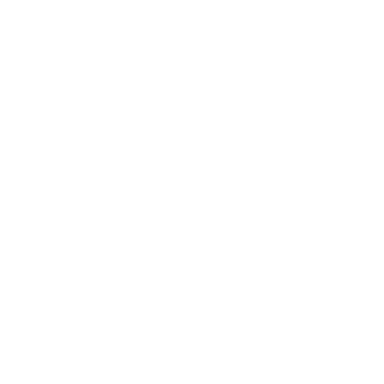 The cost of using a remote interpreter versus an on-site interpreter
NCSC Video Remote Interpreting Resource Center
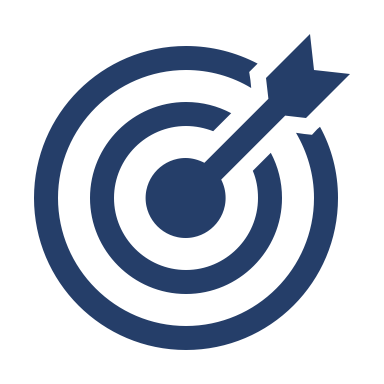 Success Factors
Regardless of how and when a court delivers VRI services, success requires knowledge, coordination, cooperation, and patience from the judge, court personnel, attorneys, the party needing the language assistance, and the interpreter.
[Speaker Notes: Successful VRI use depends on collaboration between all involved.]
NCSC Video Remote Interpreting Resource Center
VRI Considerations
The training modules presented in this series discuss important areas you must be familiar with if you are thinking about delivering interpreting services through video remote technology.
1
2
3
4
[Speaker Notes: This training series covers these four areas.]
NCSC Video Remote Interpreting Resource Center
VRI Considerations
The training modules presented in this series discuss important areas you must be familiar with if you are thinking about delivering interpreting services through video remote technology.
Introduction to Video Remote Interpreting

You are here.
1
2
3
4
NCSC Video Remote Interpreting Resource Center
VRI Considerations
The training modules presented in this series discuss important areas you must be familiar with if you are thinking about delivering interpreting services through video remote technology.
How to be Successful at Video Remote Interpreting 

Overview of the basic technology and environmental standards needed.
Introduction to Video Remote Interpreting

You are here.
1
2
3
4
NCSC Video Remote Interpreting Resource Center
VRI Considerations
The training modules presented in this series discuss important areas you must be familiar with if you are thinking about delivering interpreting services through video remote technology.
How to be Successful at Video Remote Interpreting 

Overview of the basic technology and environmental standards needed.
Logistical Considerations 

Team interpreting, confidentiality during attorney-client conversations, and receiving information and evidence for sight translation.
Introduction to Video Remote Interpreting

You are here.
1
2
3
4
NCSC Video Remote Interpreting Resource Center
VRI Considerations
The training modules presented in this series discuss important areas you must be familiar with if you are thinking about delivering interpreting services through video remote technology.
How to be Successful at Video Remote Interpreting 

Overview of the basic technology and environmental standards needed.
Logistical Considerations 

Team interpreting confidentiality during attorney-client conversations, and receiving information and evidence for sight translation.
Assessing Your VRI Readiness

Interactive exercises, tips for creating a VRI readiness checklist, and additional VRI resources.
Introduction to Video Remote Interpreting

You are here.
1
2
3
4
NCSC Video Remote Interpreting Resource Center
Which of the following apply (hint: there may be more than one correct answer)?
Practice (1 of 2)
A court interpreter scheduler or coordinator may seek your services remotely because of:
On-site interpreter unavailability
Conflicts of interest
Court reporter preference
Language type
Complexity of the hearing
Conditions that may cause unreasonable delay in the proceedings
[Proceed to the next slide for the correct answer.]
NCSC Video Remote Interpreting Resource Center
Which of the following apply (hint: there may be more than one correct answer)?
Practice (1 of 2)
A court interpreter scheduler or coordinator may seek your services remotely because of:
On-site interpreter unavailability
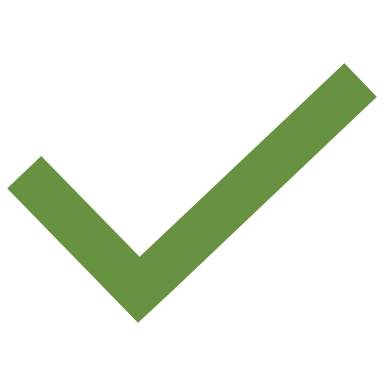 Conflicts of interest
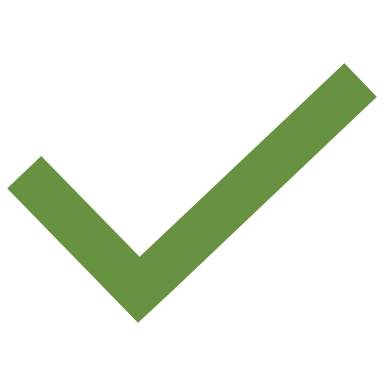 Court reporter preference
Language type
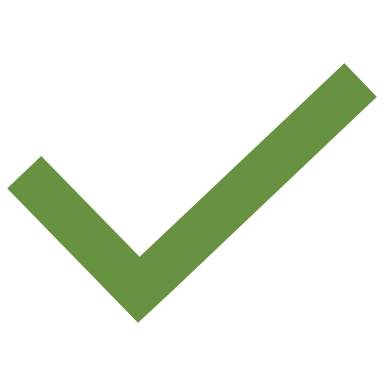 Complexity of the hearing
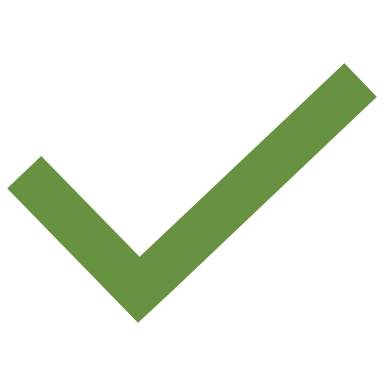 Conditions that may cause unreasonable delay in the proceedings
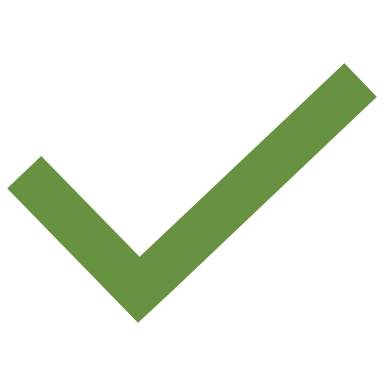 NCSC Video Remote Interpreting Resource Center
Which is the best answer?
Practice (2 of 2)
Steven is working to establish communication between the parties necessary for a successful VRI experience. Who must be involved to ensure the needed coordination, knowledge, and cooperation is in place?
Judge and court personnel
Attorneys and their clients
The party needing the language assistance and the interpreter
All of the above
[Proceed to the next slide for the correct answer.]
NCSC Video Remote Interpreting Resource Center
Which is the best answer?
Practice (2 of 2)
Steven is working to establish communication between the parties necessary for a successful VRI experience. Who must be involved to ensure the needed coordination, knowledge, and cooperation is in place?
Judge and court personnel
Attorneys and their clients
The party needing the language assistance and the interpreter
All of the above
NCSC Video Remote Interpreting Resource Center
Summary
Keep in mind that this training is just a basic overview. Some courts may also require completion of additional training on court-specific video remote interpreting policies, procedures, and video remote systems. Upon completion of these modules, you will have a better sense of your VRI-readiness.
You are now ready to view Module 2: How to be Successful at Video Remote Interpreting.
[Speaker Notes: This training will provide insight into the standards expected of a video remote interpreter.]